Chào mừng các em đến với tiết Toán
KHỞI ĐỘNG
non
TRÒ CHƠI
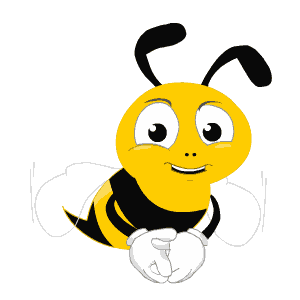 Ong
học
việc
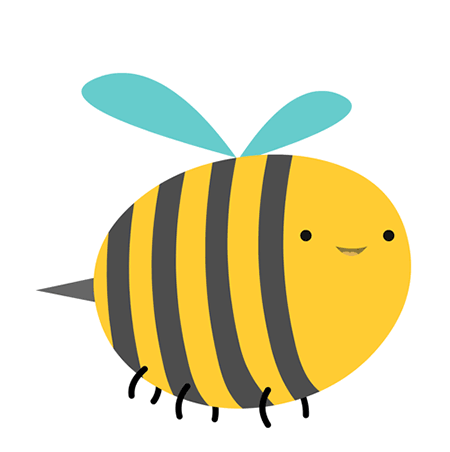 The little bee
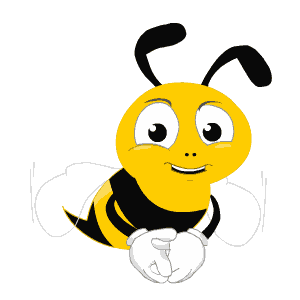 25 - 10 = ?
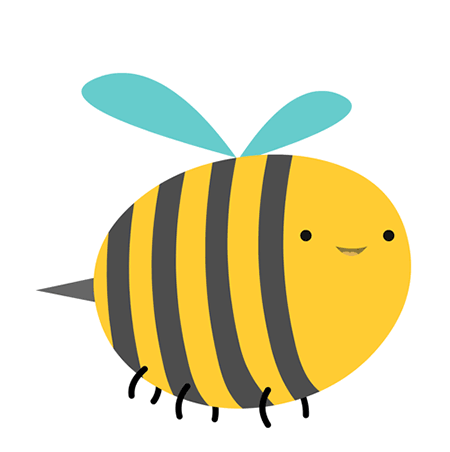 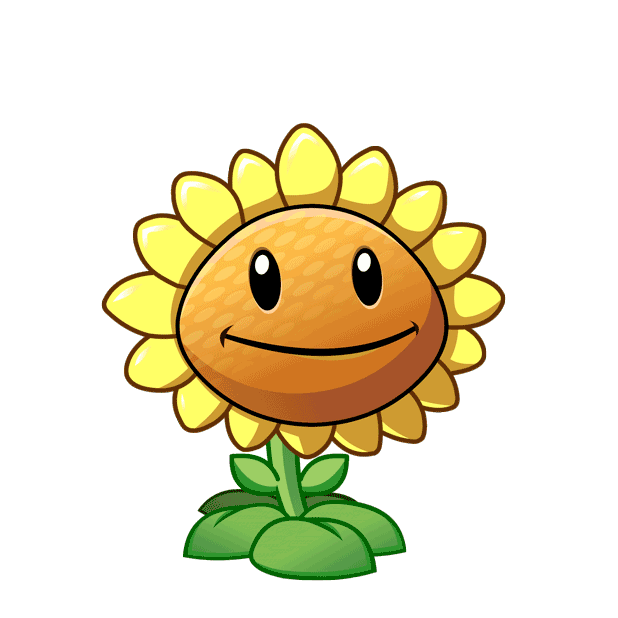 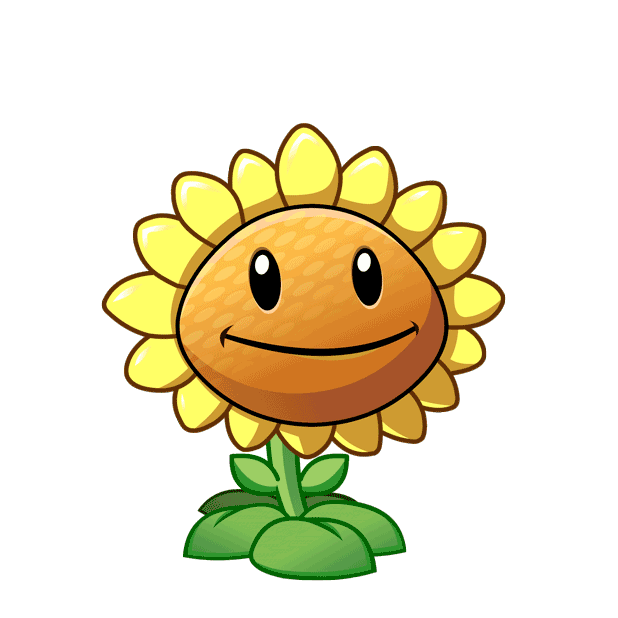 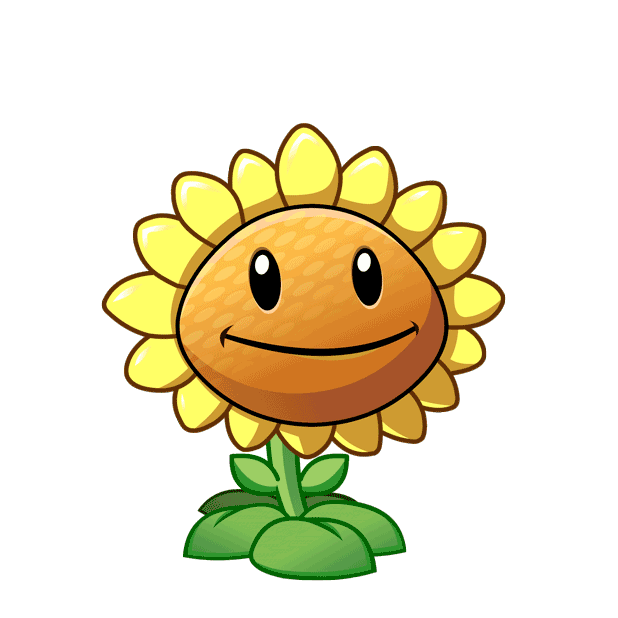 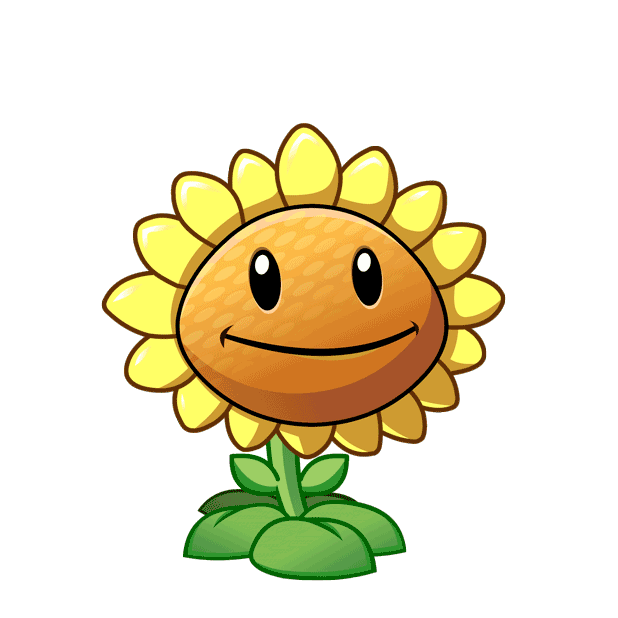 A. 15
B. 16
C. 14
D. 13
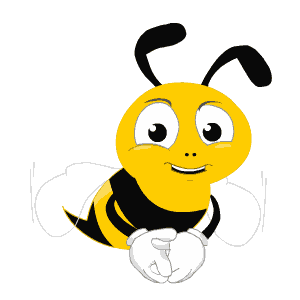 25 - 20 = ?
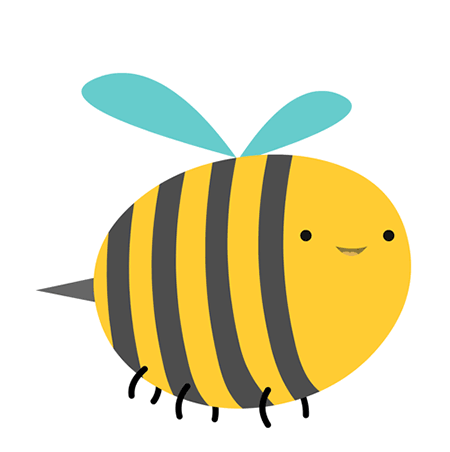 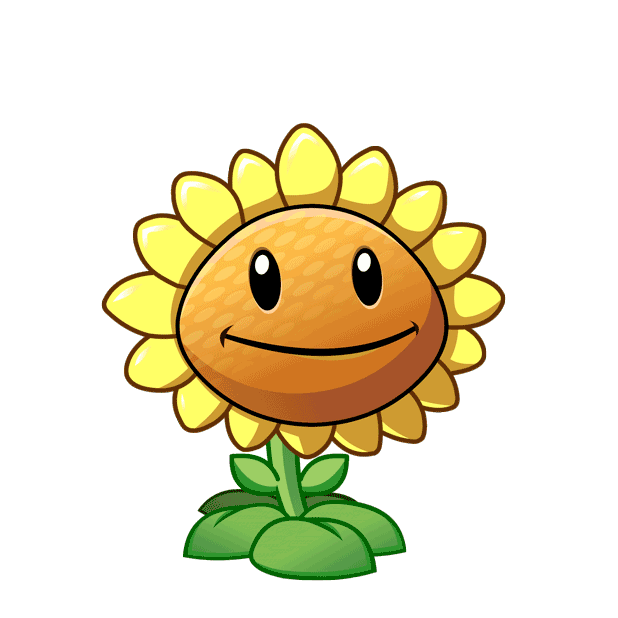 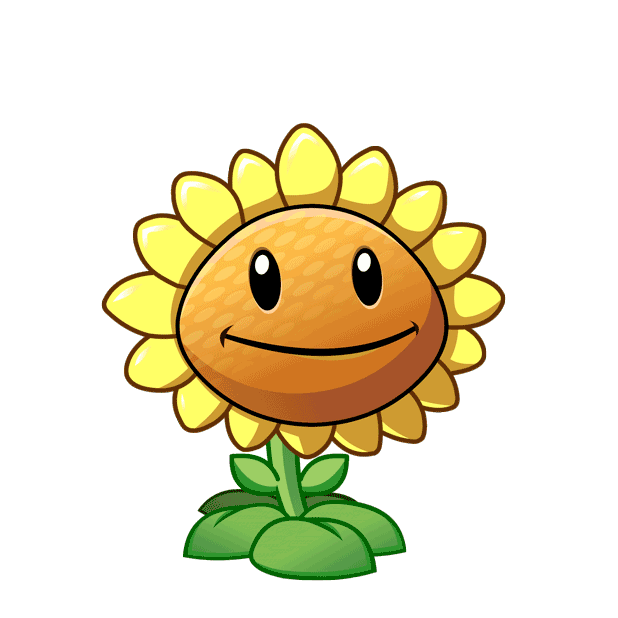 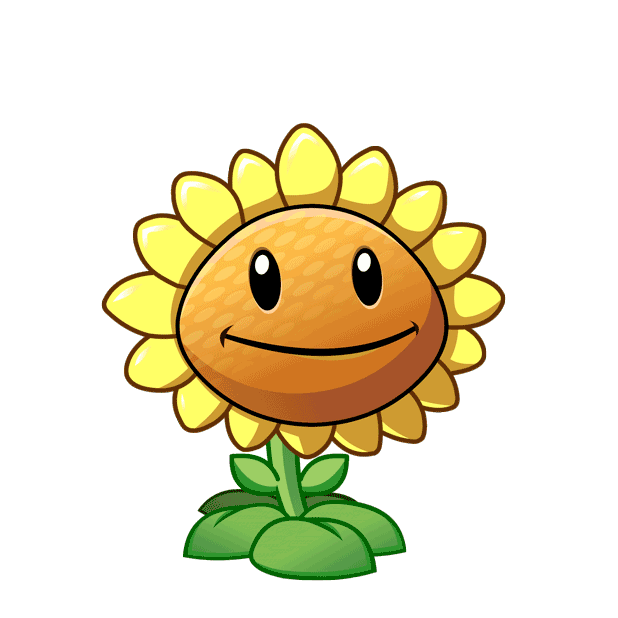 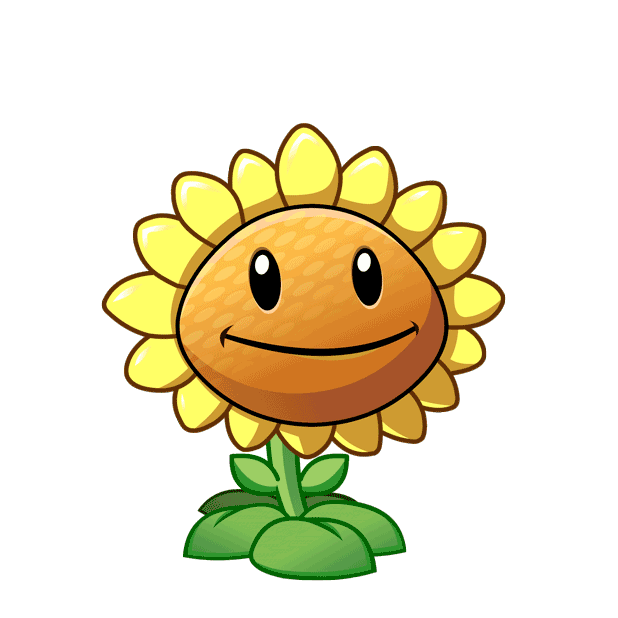 A. 6
B. 5
C. 4
D. 3
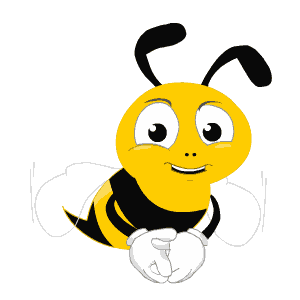 10 - 5 = ?
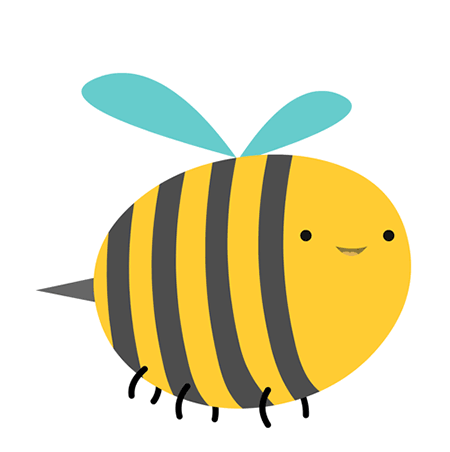 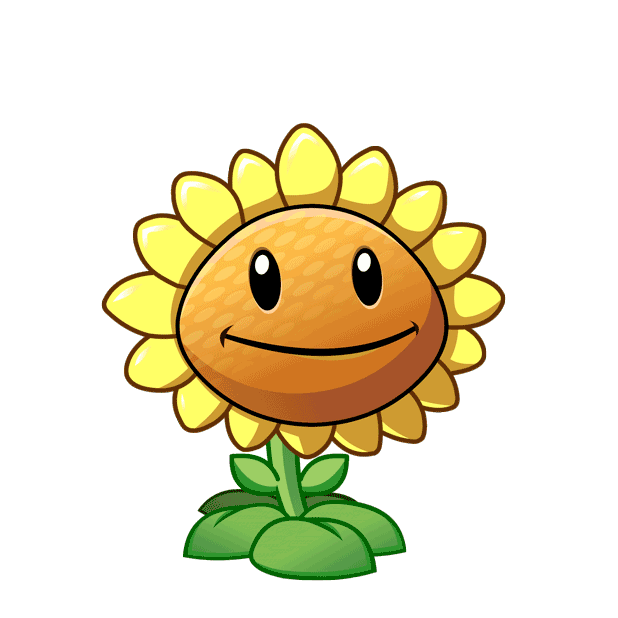 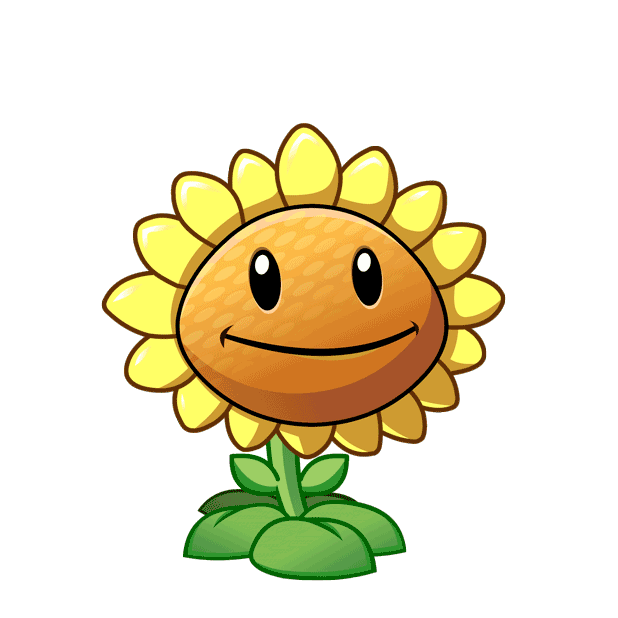 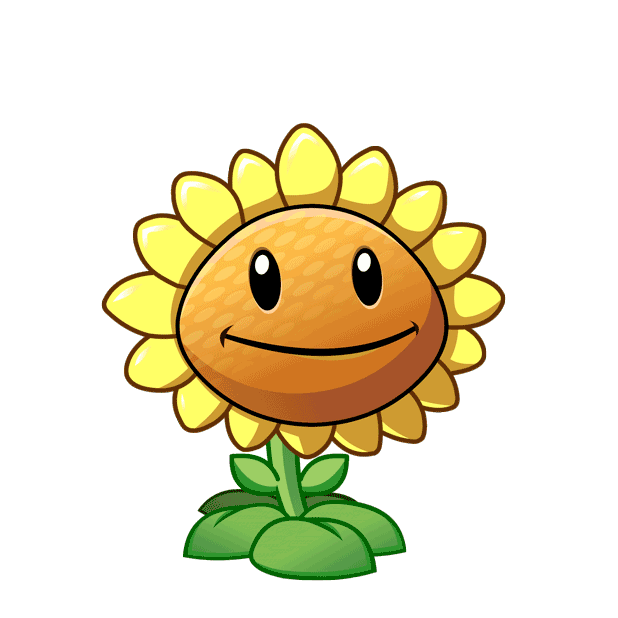 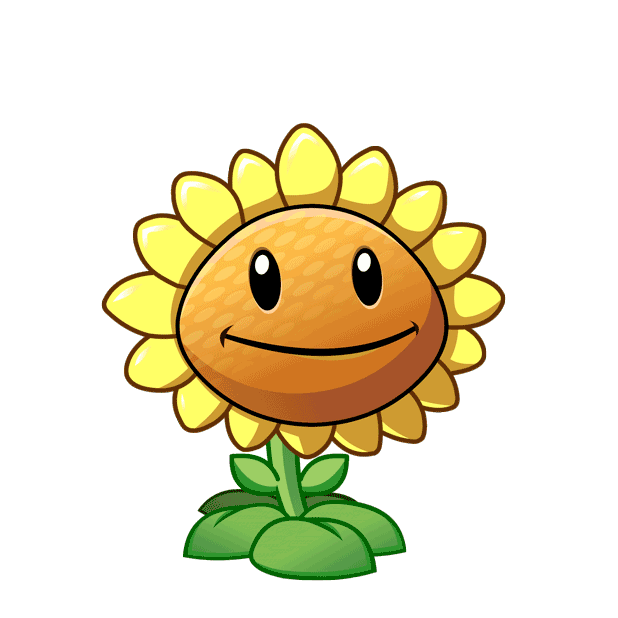 A. 4
B. 5
C. 3
D. 2
Bài 5:
Ôn tập phép cộng, phép trừ ( không nhớ ) trong phạm vi 100 ( Tiết 1)
1. Tính nhẩm (theo mẫu)
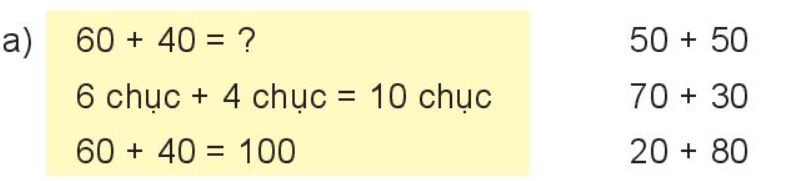 50 + 50 = ?
5 chục + 5 chục = 10 chục 
50 + 50 = 100
70 + 30 = ?
7 chục + 3 chục = 10 chục
70 + 30 = 100
20 + 80 = ?
2 chục + 8 chục = 10 chục
20 + 80 = 100
100 - 30 = ?
10 chục - 3 chục = 7 chục
100 - 30 = 70
100 - 50 = ?
10 chục - 5 chục = 5 chục
100 - 50 = 50
100 - 90 = ?
10 chục - 9 chục = 1 chục
100 - 90 = 10
9
2. Đặt tính rồi tính
35 +4            52 + 37            68 – 6           79 - 55
68
  6
－
62
52
37
－
89
79
55
－
24
35
 4
－
39
-
+
-
+
10
3. Hai phép tính nào dưới đây có cùng kết quả
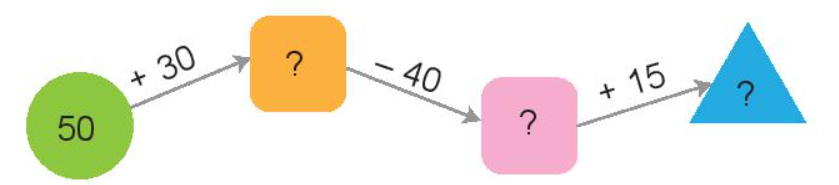 55
80
40
12
Trên thuyền có tất cả số hành khách là:
12 + 3 = 15 (hành khách)
13
Củng cố, dặn dò
14